Policy Implementation & Experience Report
Leslie Nobile
Recently Implemented Policies
ARIN-2012-2 IPv6 Subsequent Allocations Utilization Requirement (NRPM 6.5.3)
ISPs can qualify for an additional IPv6 allocation when they’ve assigned 90% of their space to serving sites
Assignments to serving sites must meet same requirements as are used to determine initial allocation size
No requests reviewed under this policy yet
Policy Proposal 186: Section 8.2 Reorganizations
Put the term "reorganizations" back into 8.2 Mergers and Acquisitions
2
Purpose of Policy Experience Report
Review existing policies
Ambiguous text/Inconsistencies/Gaps/Effectiveness
Identify areas where new or modified policy may be needed
Operational experience
Customer feedback
Provide feedback to community and make recommendations when appropriate
3
Policies Reviewed
4.5 Multiple Discrete Networks
10.3 IANA Policy for Allocation of ASN Blocks to RIRs
4
4.5. Multiple Discrete Networks

“When applying for additional internet address registrations from ARIN, the organization must demonstrate utilization greater than 50% of both the last block allocated and the aggregate sum of all blocks allocated from ARIN to that organization.”
5
Issues
There are missing criteria in this policy:
Policy only provides criteria for an organization to qualify for additional addresses for its existing sites
No criteria defined for the new sites of an existing MDN customer 
How does a new site qualify?
What size block should be issued?
6
[Speaker Notes: The policy has nothing about block size at all, and that includes both existing sites and new sites.  There's nothing in the MDN policy that says we should issue space to an existing discrete network only when it's efficiently used all previous allocations and at least 80% of its most recent nor that we can issue a three month supply to that site.  We just use that because it seems to make sense and has worked well.]
Current Practice to Qualify New Sites
Apply the general principles of the Immediate Need policy (NRPM 4.2.1.6)
Verify ISP has connectivity at each new site by requesting recent bill/invoice for service OR 
Signed connectivity agreement
Issue /22 minimum allocation unless more can be justified based on 30 day need as supported by:
Signed customer contracts
Complete customer justification data
Deployment schedule
Equipment purchase invoices
7
Question for the Community
Should specific criteria be added for the new sites of an existing MDN customer?

Should staff continue their current practice of using the immediate need criteria?
8
[Speaker Notes: Must still show evidence that the new entity acquired assets that use the resources being transferred]
NRPM 10.3 “IANA Policy for Allocation of ASN Blocks to RIRs”
“After Dec 31, 2010, IANA and the RIRs make no distinction between 2-byte and 4-byte ASNs and will operate from an undifferentiated 32-bit pool”
9
Issues
IANA has now issued its last full block of 1024 2-byte ASNs (issued to APNIC on 9/11/13)
There are only 495 remaining 2-byte ASNs in IANA’s free pool
ARIN will likely not qualify for additional 2-bytes and must rely on existing supply
Reclaimed ASNs are not a steady supply
10
Statistics
ARIN issues ~1400 ASNs per year
Only 73 4-byte ASNs issued since policy inception in 2007 
32 since May 2013 when we changed practice; 0 have been returned
Current inventory
677 2-byte ASNs
959 4-byte ASNs
Recovered 2-byte ASNs
Anywhere from ~300 to ~1500 2-byte ASNs recovered per year over the past 6 year (not consistent number)
11
Current Practice
Issue 2-byte ASNs by default but first notify requestors of 2-byte depletion and ask to consider 4-byte ASN
Implemented May 2013
Prior to that, issued from lowest to highest since virtually all 4 byte ASNs were being returned because “Upstream said their router wouldn’t support 4-byte ASN”
12
[Speaker Notes: Implemented in Jan 2011
Less than a handful requested and issued since that time, only 1 has retained their 4 byte]
Question for the Community
Should ARIN change its current practice to issuing 4-byte ASNs by default and 2-byte only when technical justification shows a 4-byte won’t work? 
4-byte ASNs appear to be usable now
Facilitates a smooth transition rather than “hitting a brick wall” when 2-bytes run out
Aligns us with other RIRs 
APNIC, RIPE, and LACNIC issue 4-byte by default
13
Suggestions
Expand the waiting list policy to include 2-byte ASNs
Would go into effect when ARIN has depleted its supply of 2-byte ASN
Organizations unable to use 4-byte ASN could be placed on the waiting list until a 2-byte ASN becomes available
14
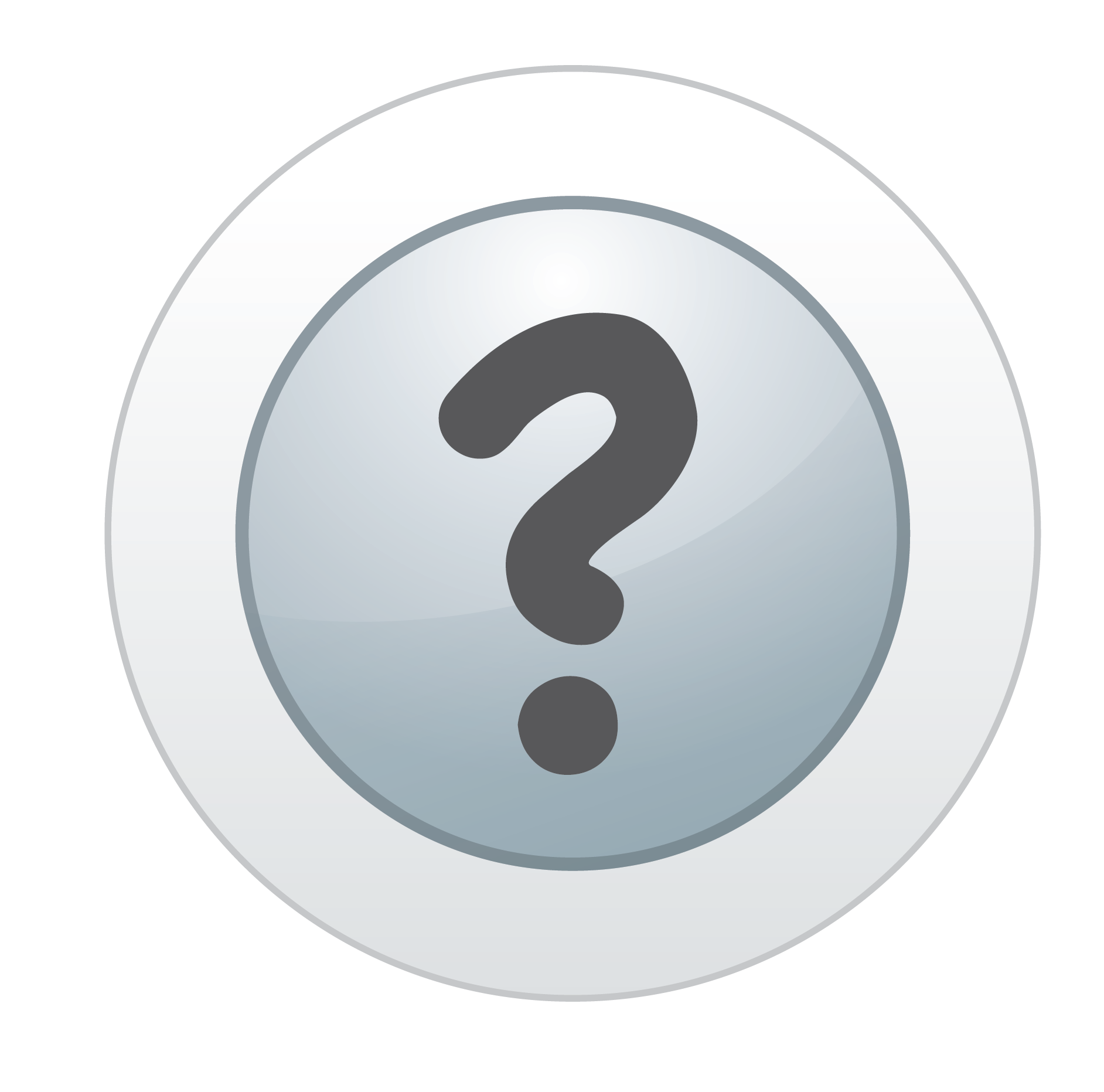 15